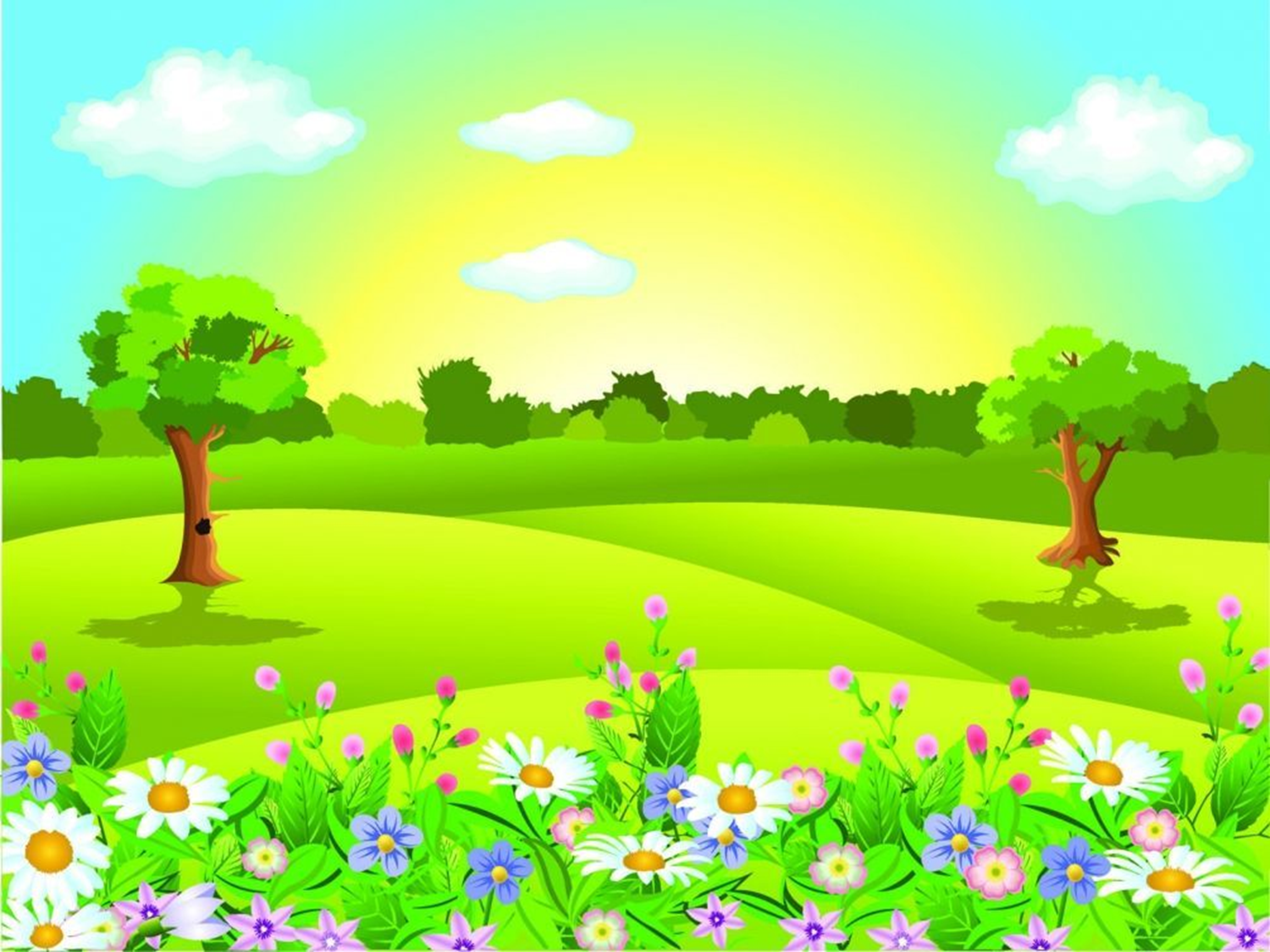 «Насекомые»
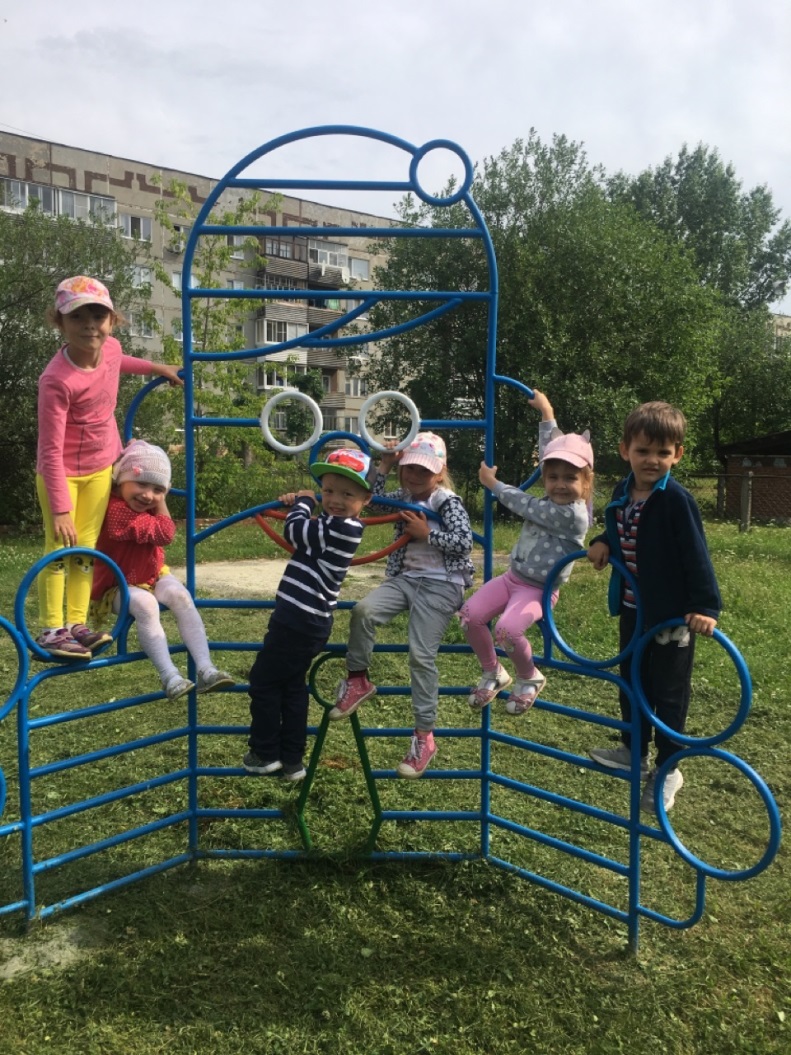 Автор проекта: 
Дмитриева Анна Алексеевна
Актуальность темы:
Лето - это удивительная пора в природе, 
когда красоту можно увидеть на каждом шагу. Нужно только
 не упустить увлекательные моменты, а показать их детям. 
Однажды во время прогулки дети увидели насекомых. 
Реакция ребят была неоднозначной. Часть детей выразили радость и неподдельный интерес, другие - испугались. 
Были и такие ребята, которые предложили уничтожить насекомых. Мнения разделились…
В ходе беседы выяснилось, что знания дошкольников 
о насекомых очень скудные.
 Таким образом, возникли проблемные вопросы: 
«Нужны ли насекомые? 
Пользу или вред они приносят? »
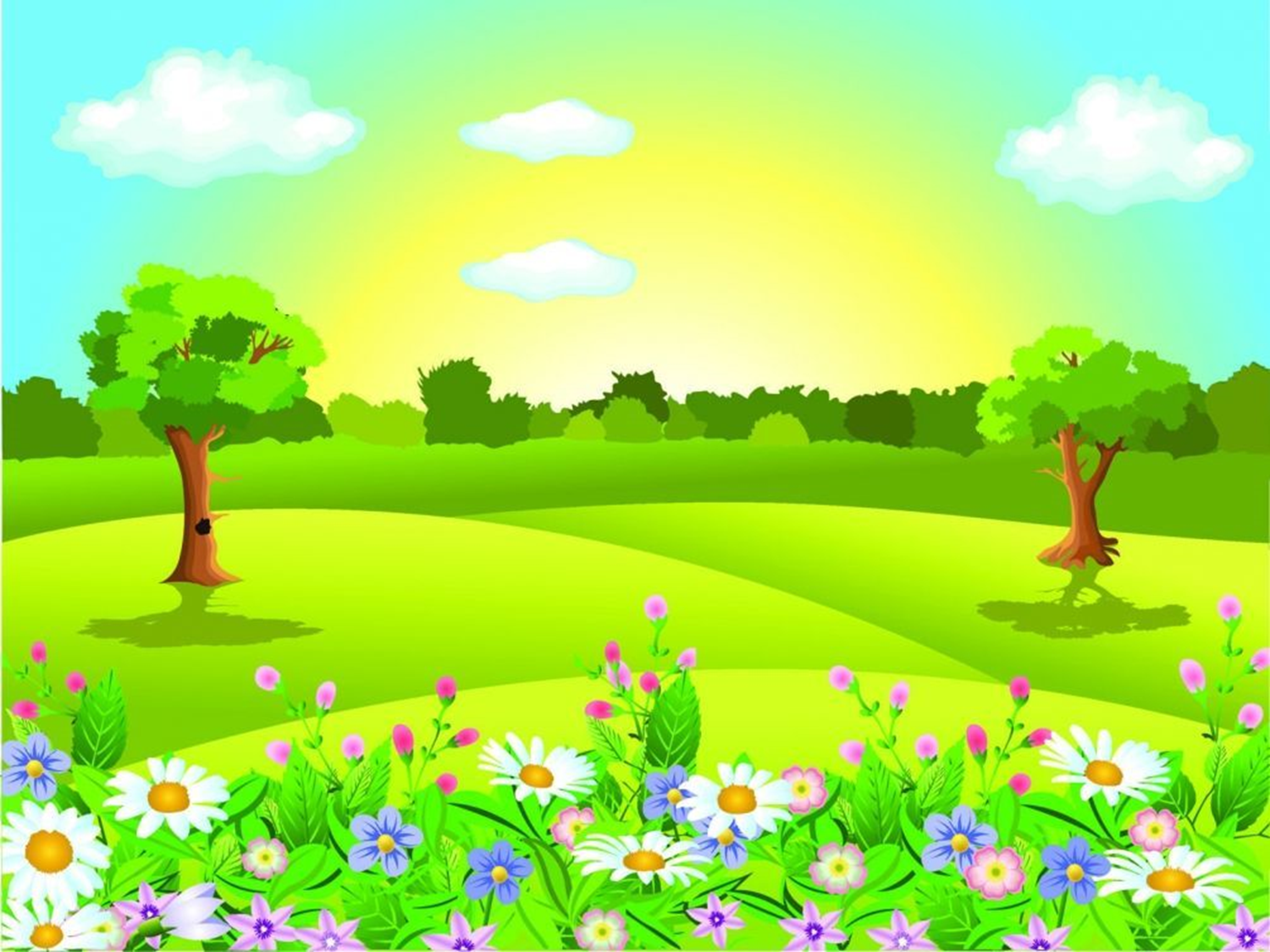 О проекте:
Участники проекта: дети средней группы, родители, воспитатели
Вид проекта: информационно-исследовательский, творческий
Сроки реализации: долгосрочный
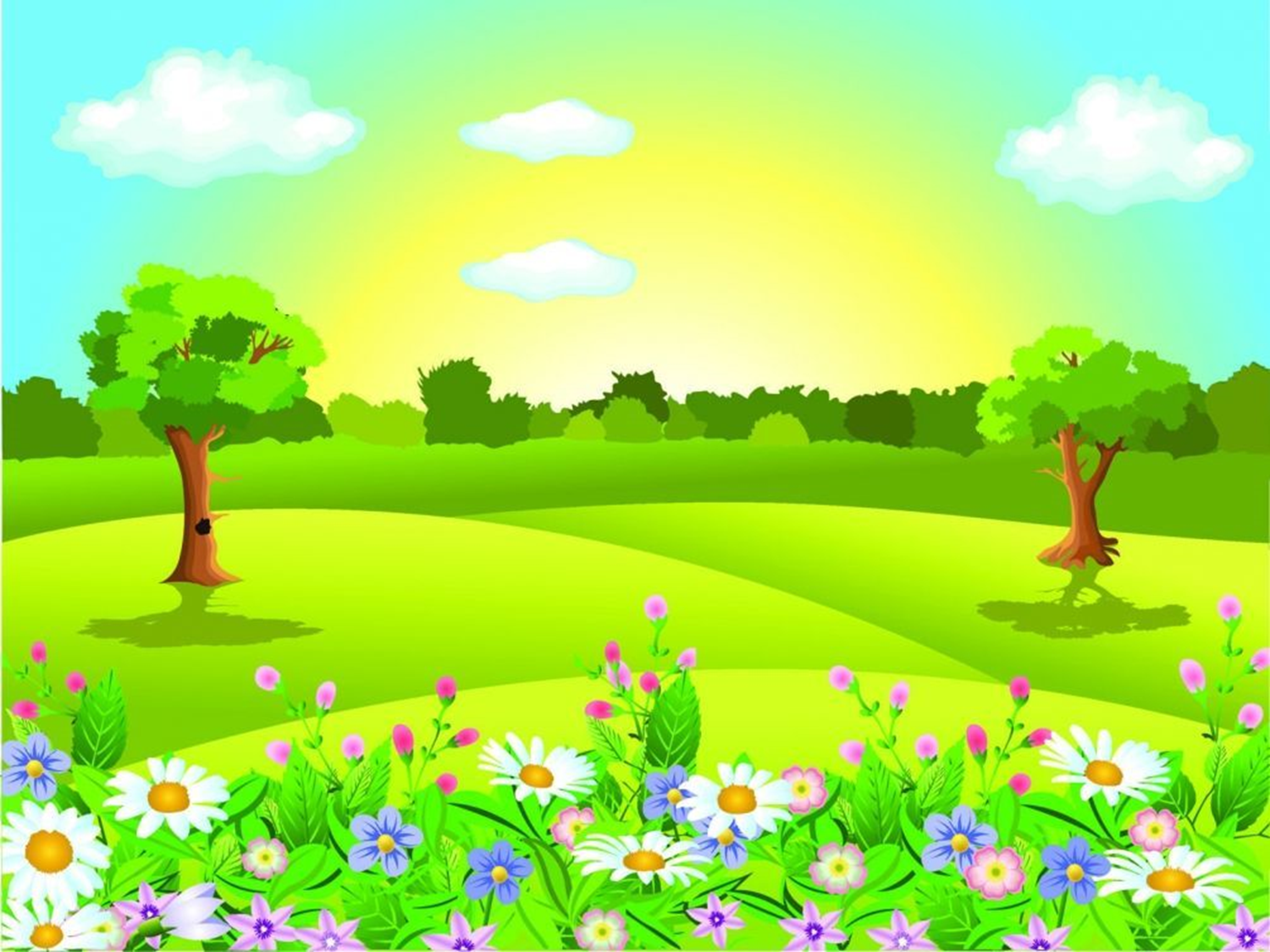 Цель проекта:
Создание условий для формирования у дошкольников чётких представлений об особенностях внешнего вида и жизненного цикла насекомых, пользе насекомых для человека
Задачи проекта:
- Расширять и углублять знания детей об особенностях  внешнего вида насекомых;
Закрепить знания о цикле развития насекомых, способе питания, образе жизни, окрасе в соответствии с местом обитания, защите от врагов, пользе и вреде для человека;
Развивать у детей познавательную активность, активизировать и обогащать словарь; 
- Развивать интерес к исследовательской деятельности;
- Воспитание у детей  бережного отношения к живой природе
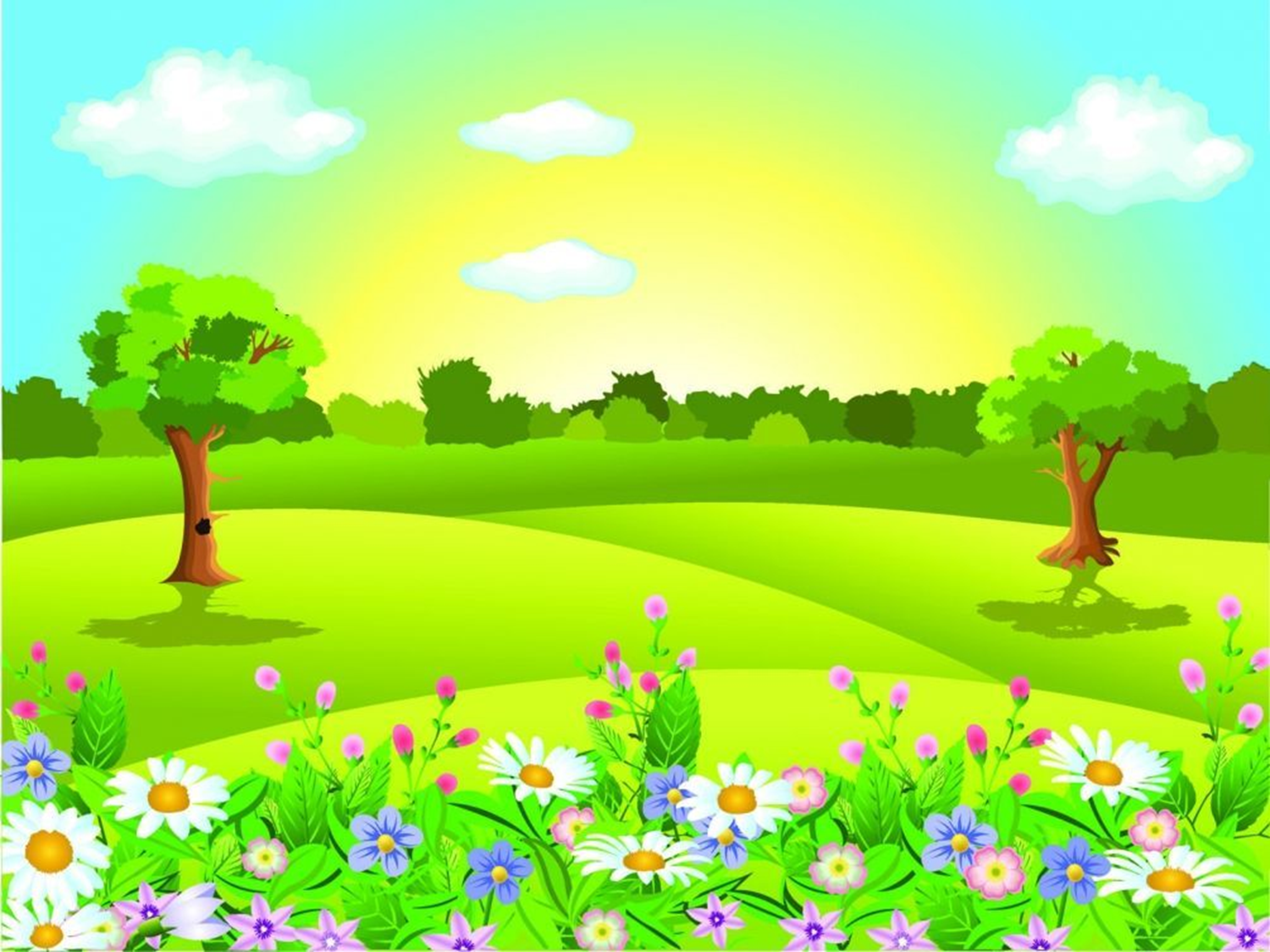 Проблемные вопросы:
«Какие насекомые окружают нас на прогулке?»
 «Особенности насекомых, их строение» 
«Какую пользу приносят насекомые человеку?» «Какие насекомые могут причинить боль человеку?»
« Как нужно относиться к насекомым, чтобы они не обидели нас?»
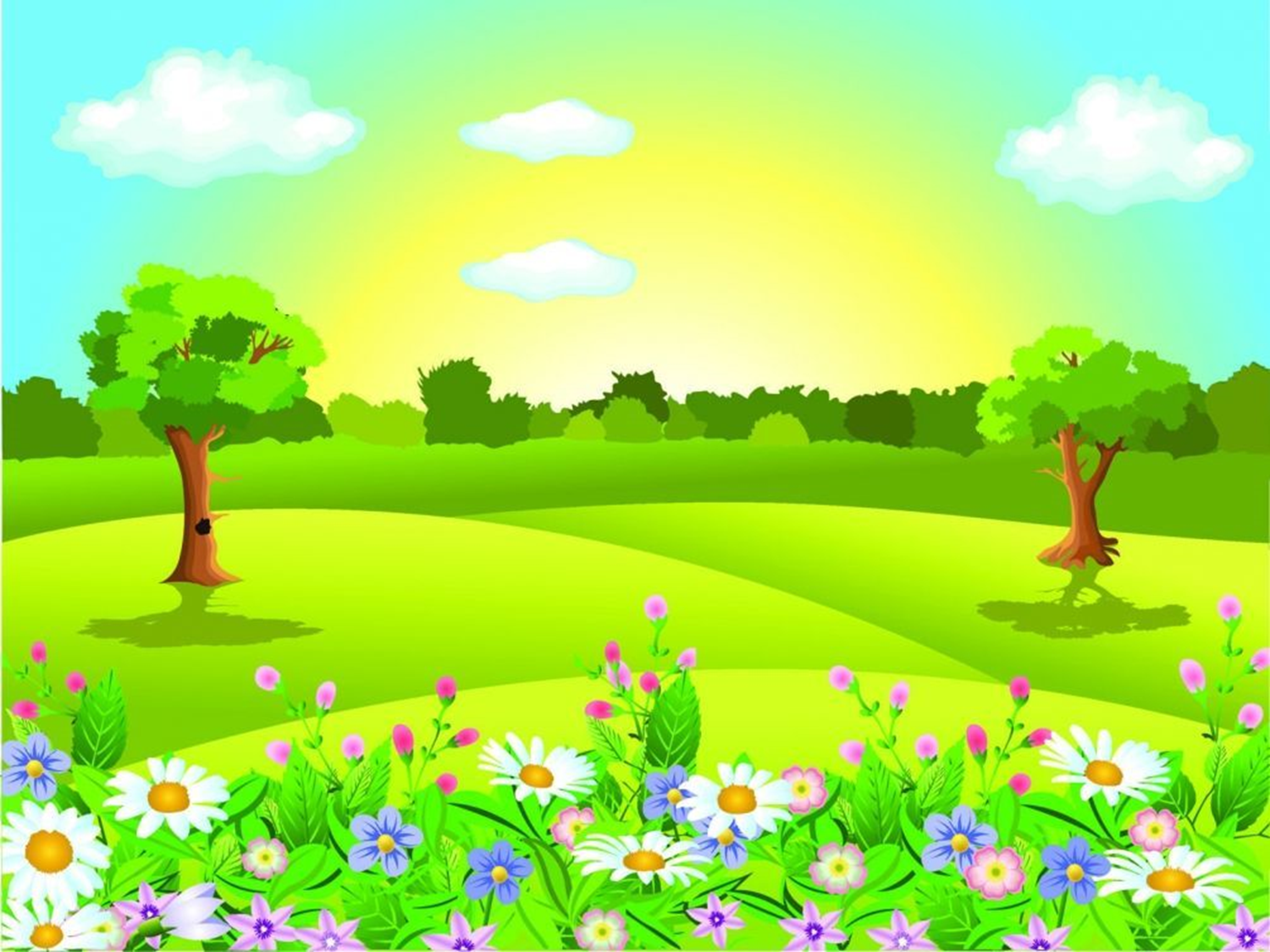 Предполагаемый результат:
Сформируются представления об особенностях строения, внешнего вида насекомых их питания и пользе (вреде) для человека;
Расширение кругозора, словарного запаса детей;
Получение положительного эмоционального отклика от совместной деятельности участников проекта;
Повышение интереса к исследовательской деятельности;
Заинтересованность и активность участников проекта в реализации творческой деятельности.
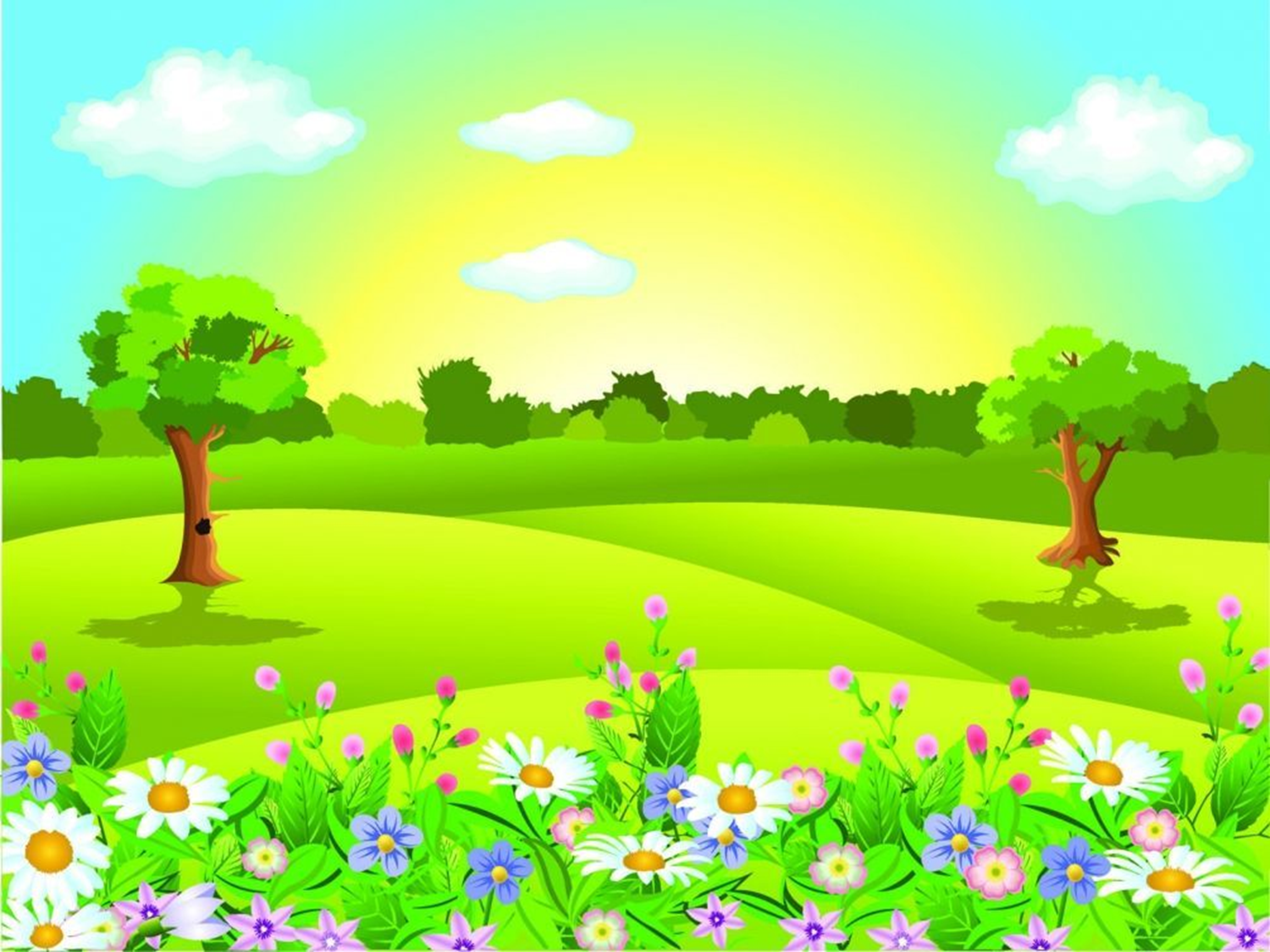 Этапы проекта:
Подготовительный:
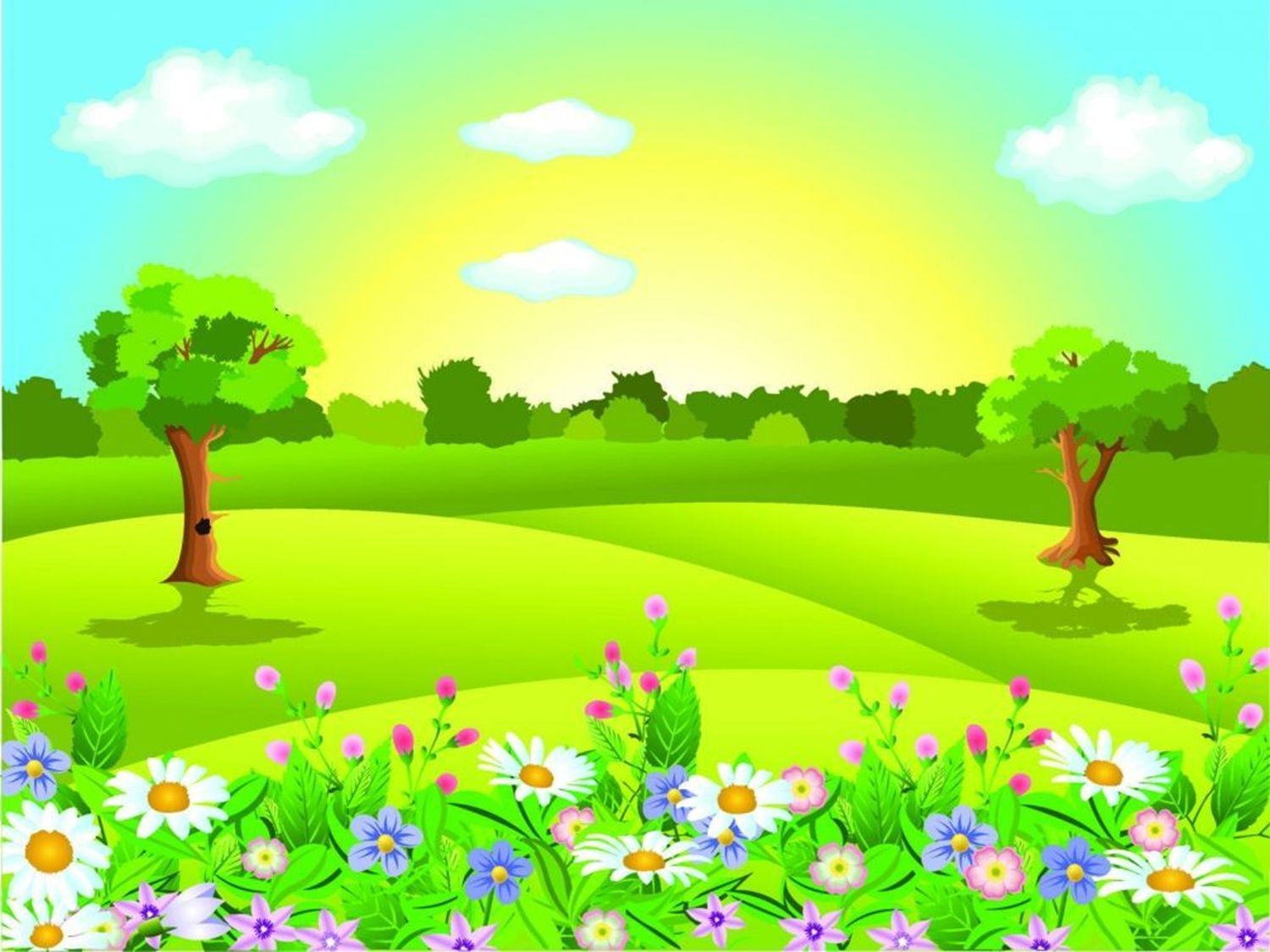 Основной
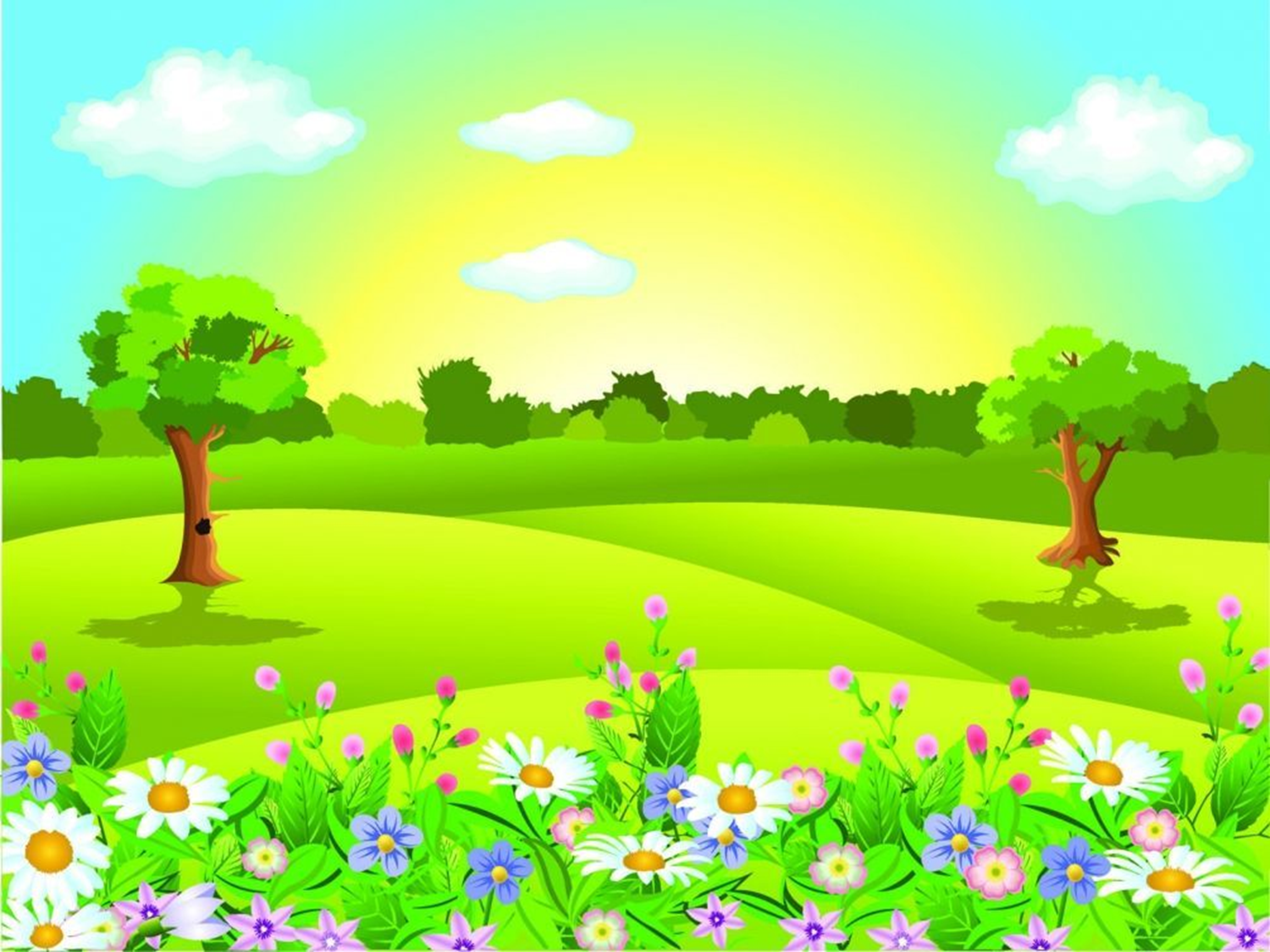 Заключительный
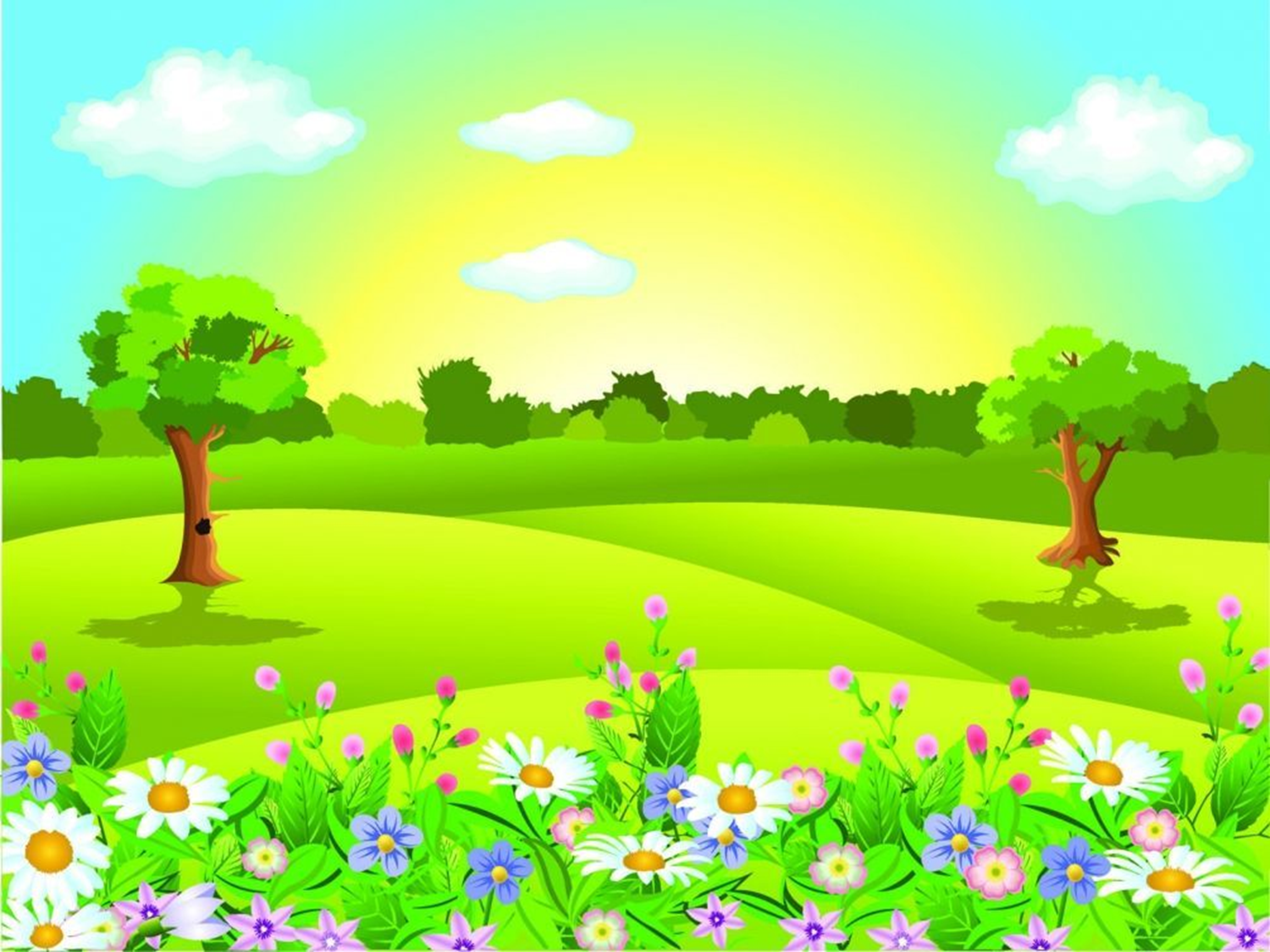 Дидактические игры: «Летает-не летает», «Бабочка», «Польза/вред насекомых»
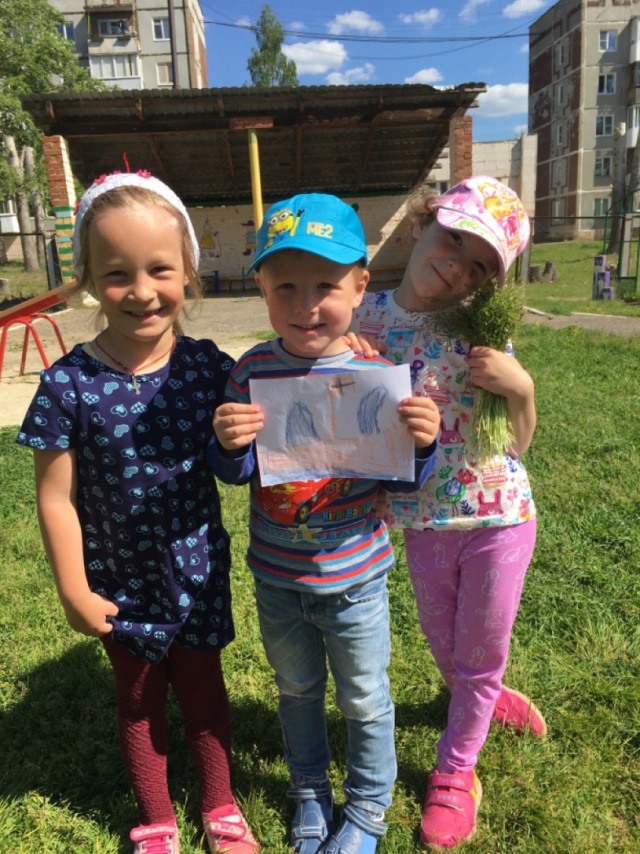 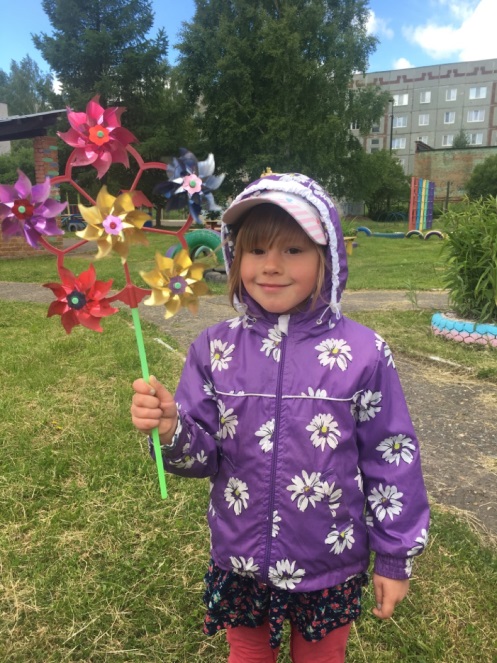 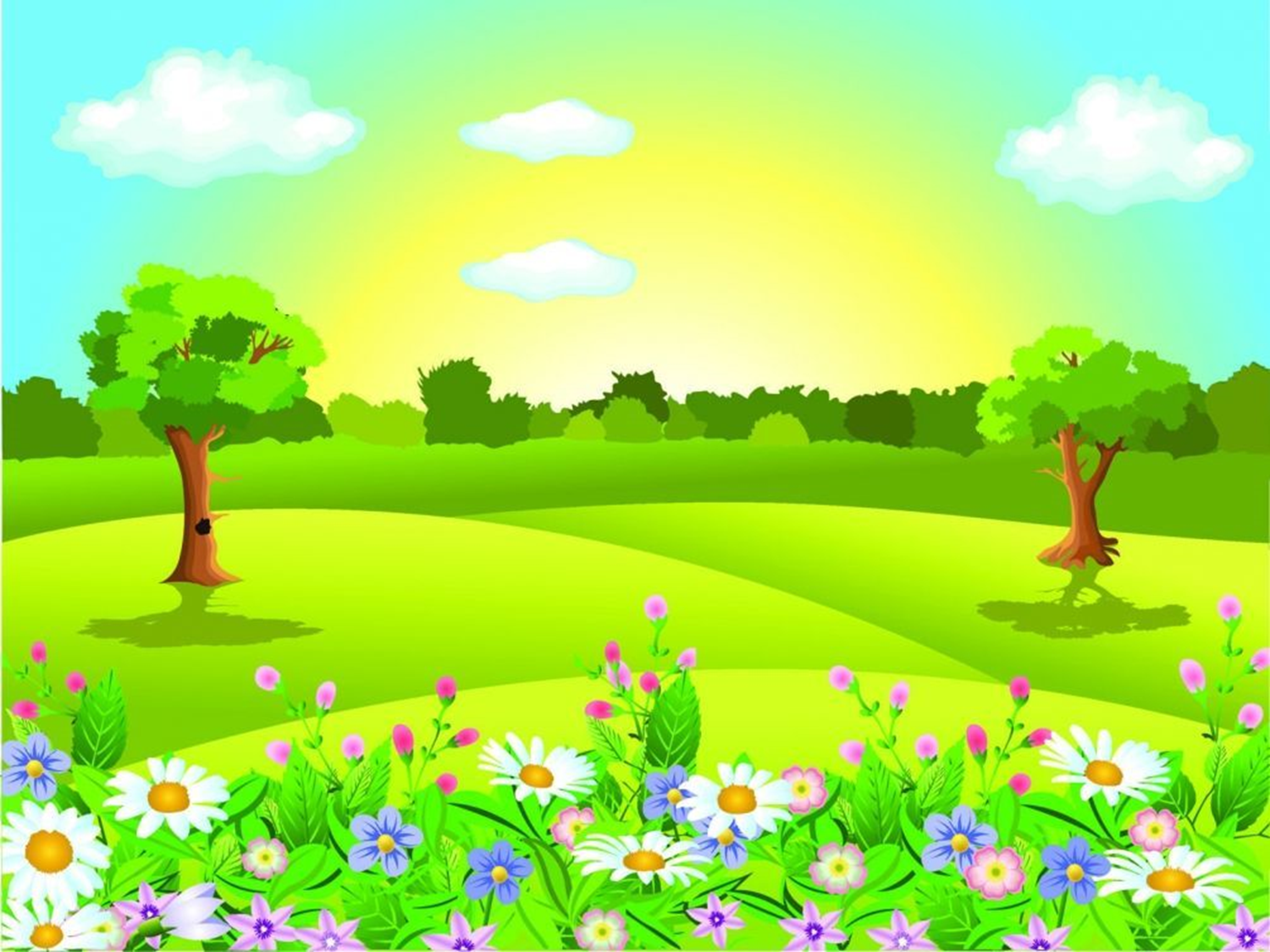 Беседы на тему: «Какие насекомые окружают нас на прогулке?», «Особенности насекомых» «Какие насекомые могут причинить боль человеку?», « Как нужно относиться к насекомым, чтобы они не обидели нас?»
Просмотр  познавательного мультфильма на тему «Насекомые»
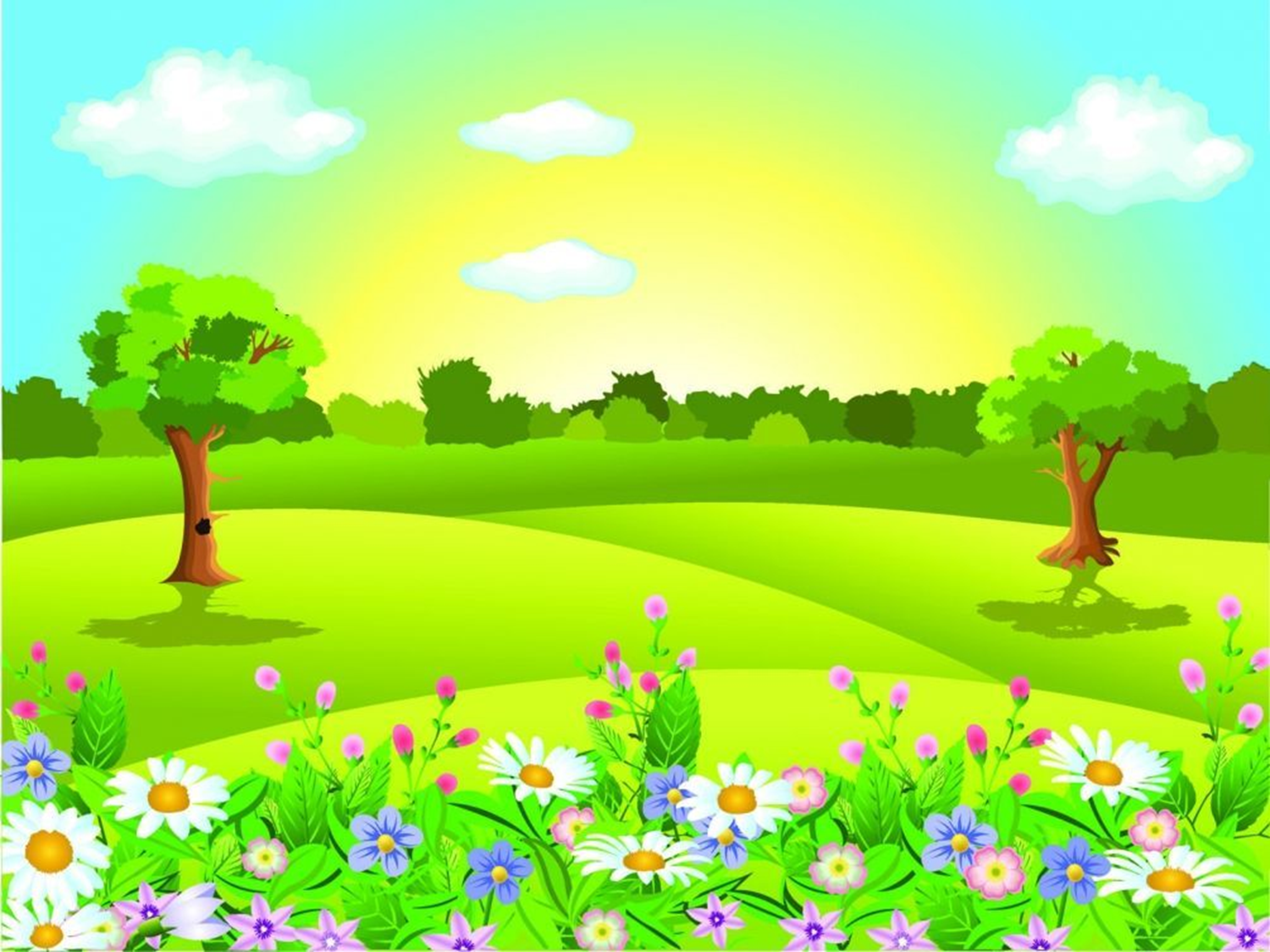 Аппликации на тему: «Насекомые»
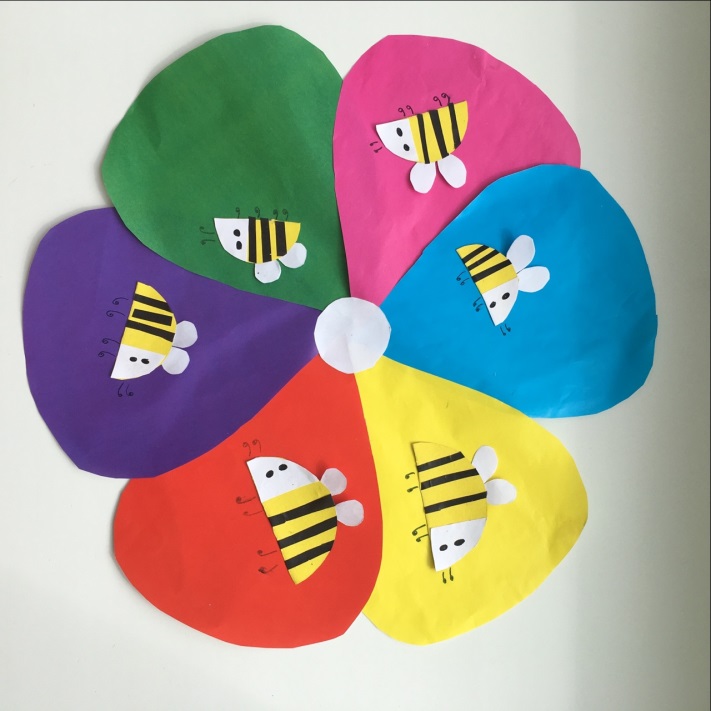 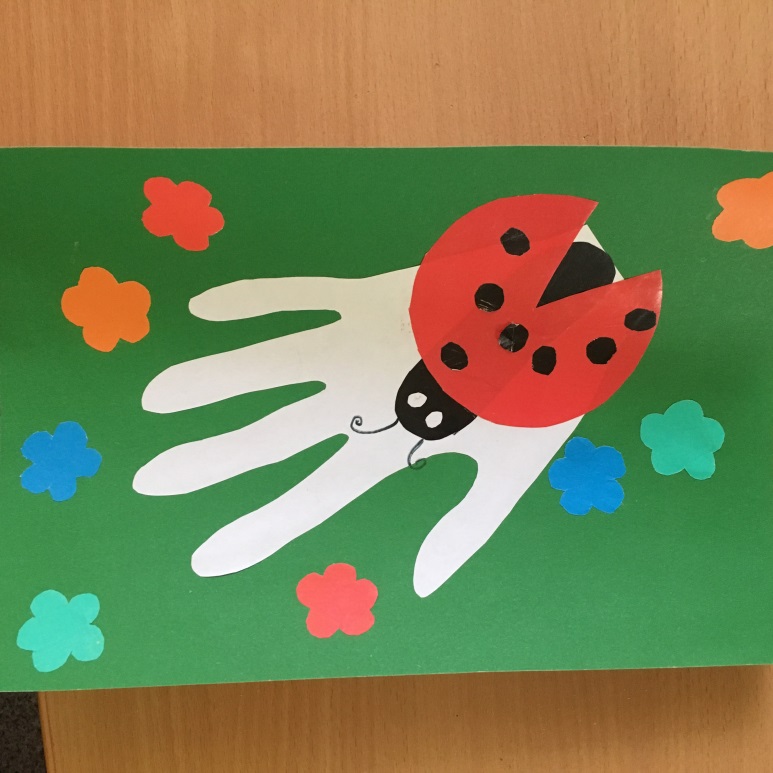 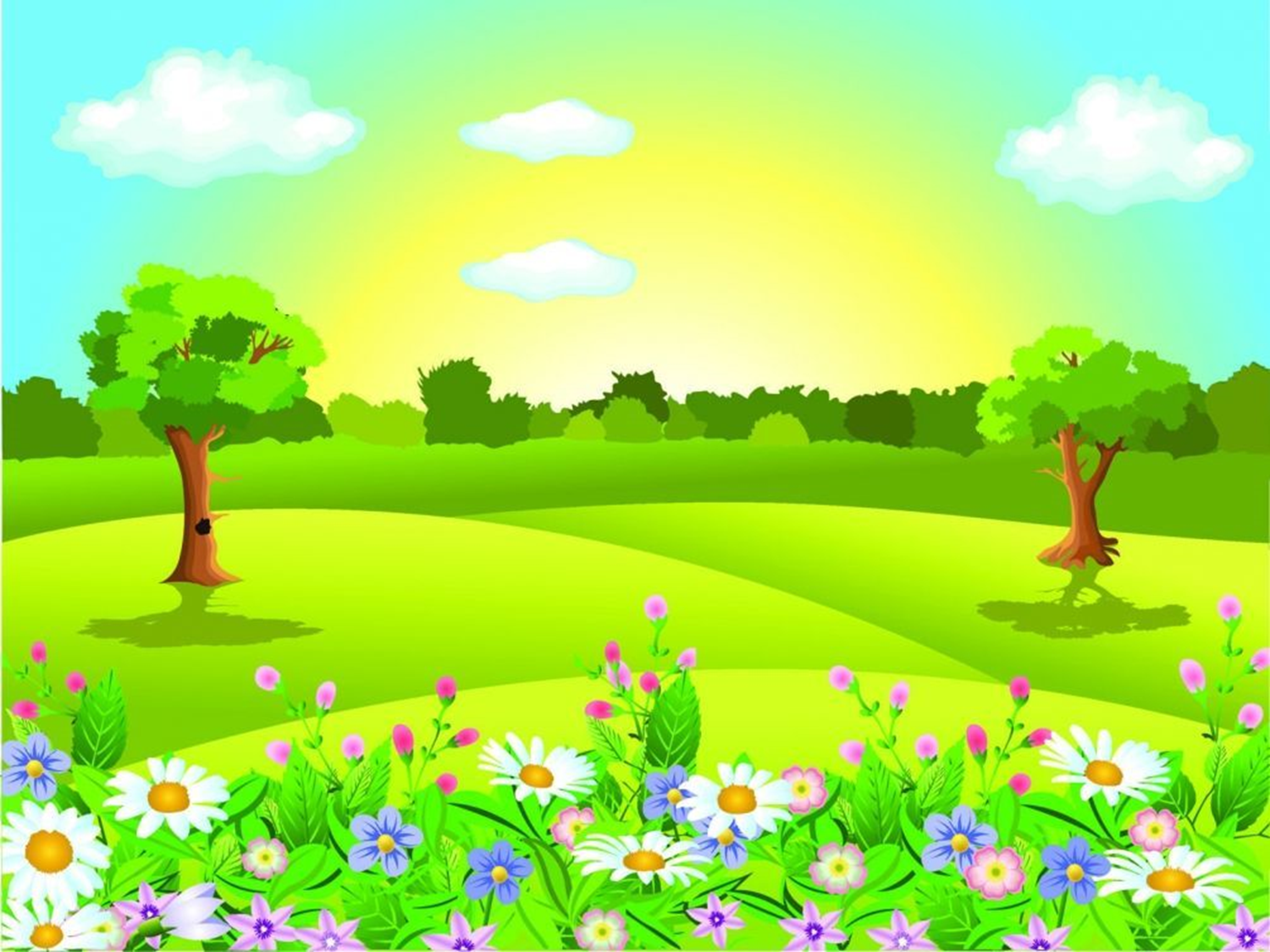 Рисование на тему «Насекомые»
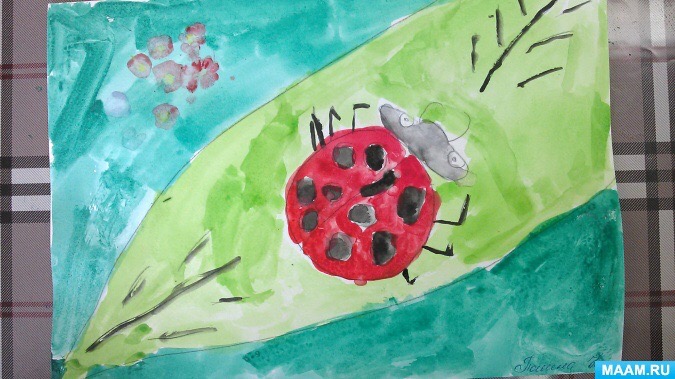 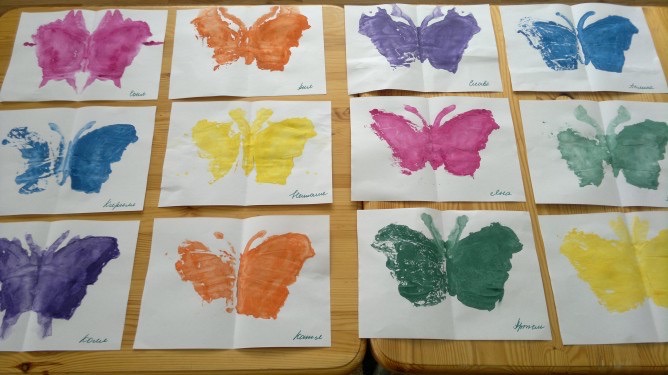 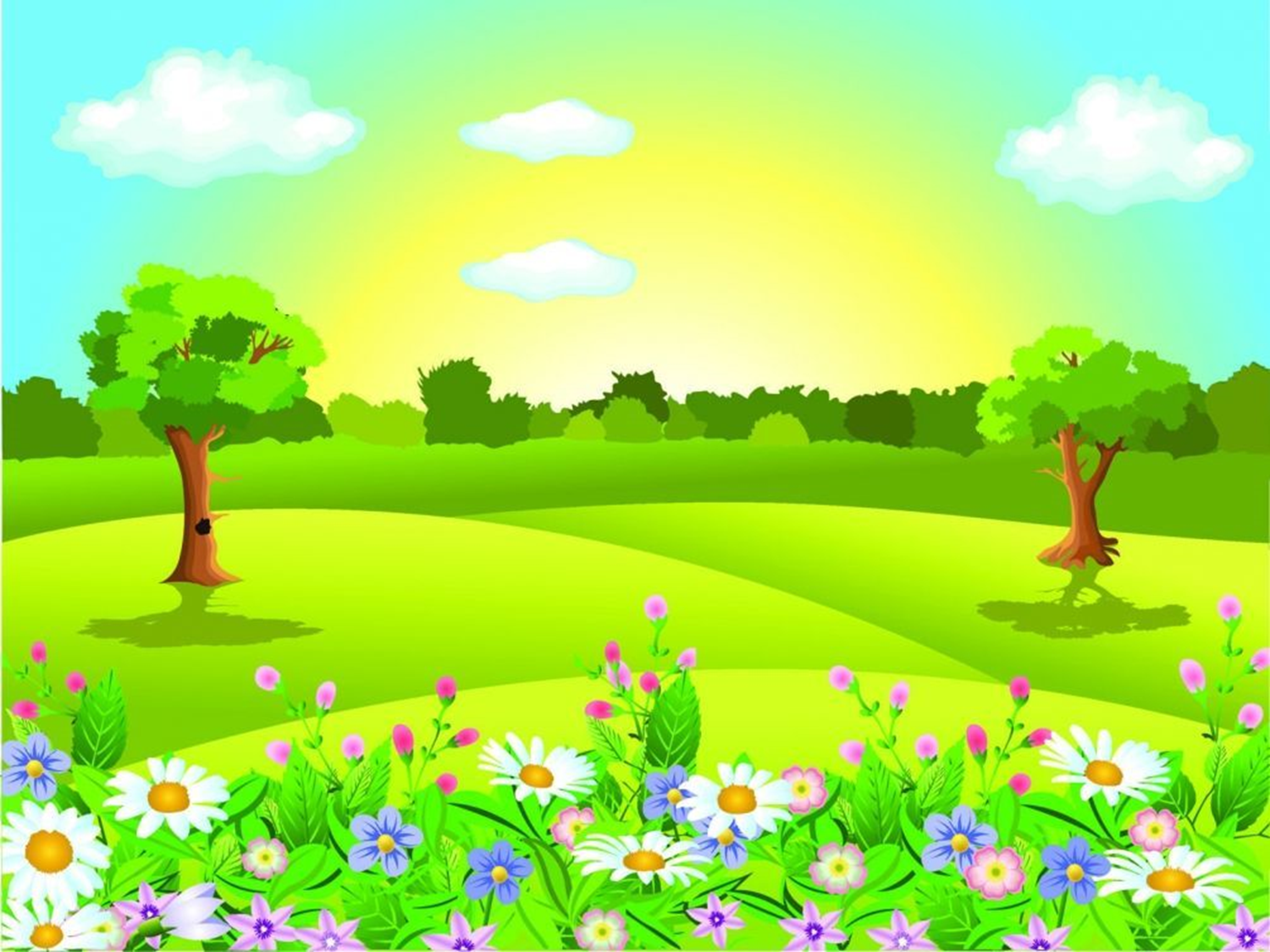 Коллективная работа «Веселые пчелки»